הקצאת מניות ואופציות לעובדים
הקלות במסנדב שגיא, עו"ד (רו"ח)
מרצה: גיא חן, עו"ד (רו"ח)
שגיא ושות', משרד עו"ד
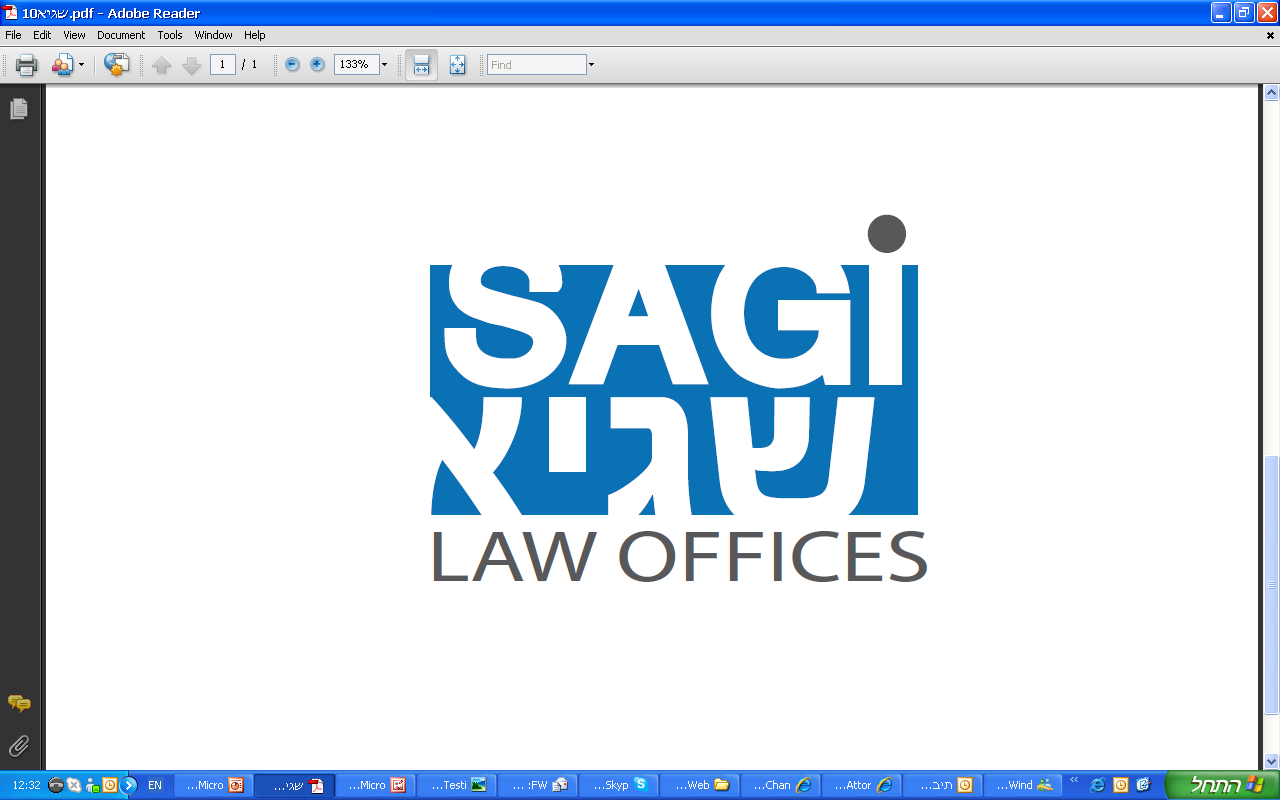 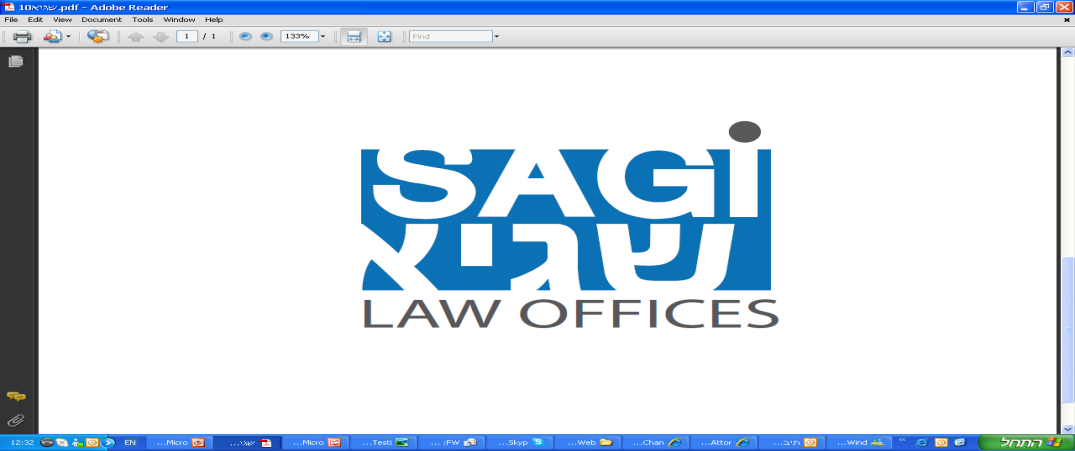 1
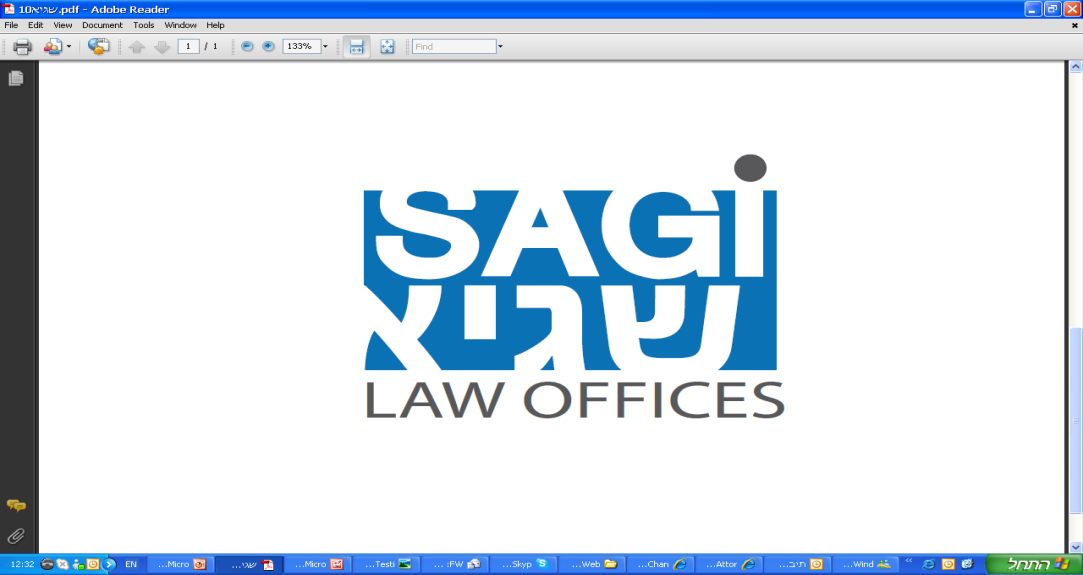 נושאי ההרצאה
מושגי יסוד בנושא הקצאת אופציות ומניות
שיקולים בהקצאת ני"ע לעובד
מסלולי המס:	 
הקצאה באמצעות נאמן במסלול הכנסת עבודה
הקצאה באמצעות נאמן במסלול רווח הון
התנאים להיכללות במסלול עם נאמן
הקצאת ניירות ערך לעובדים ללא נאמן
תחולת סעיף 102
פסיקה בנושא אופציות לעובדים ולנושאי משרה
החלטות מיסוי
חוזר מס הכנסה - מנגנוני שימור ומגבלות על מייסדים ועובדי פיתוח
חוזר מס הכנסה - תגמול מבוסס הון שהבשלתו תלוית ביצועים
2
מושגי יסוד בהקצאת אופציות ומניות
3
מושגי יסוד בהקצאת אופציות ומניות
מניה - נייר ערך המקנה חלק בבעלות בחברה, ובכלל זה זכות הצבעה, זכות לקבלת דיבידנד וזכויות בפירוק לרבות זכות לרכישת מניה. 
מניה הרשומה בבורסה - מניה בחברה שמניותיה, כולן או חלקן, רשומות בבורסה בישראל, או מחוץ לישראל.
כתב אופציה - נייר ערך המקנה לבעליו זכות לרכישת מניות שהוצאו ע"י החברה תמורת תוספת מימוש במחיר או בתנאים הכתובים בכתב האופציה.
תקופת הבשלה - התקופה שחולפת מיום קבלת האופציה ועד ליום שבו המחזיק זכאי למימוש האופציה.
4
מושגי יסוד בהקצאת אופציות ומניות
הגדרת עובד
עובד - העובד הוגדר על ידי המחוקק באופן רחב ואין הוראה מפורשת למשמעות המונח לעניין הקצאת אופציות. מכאן, שתחול המשמעות הרגילה, דהיינו, יחסי עובד מעביד בין העובד לחברה המעבידה אותו. 
"עובד" – לרבות נושא משרה, דירקטור יחשב כעובד למרות שאינו שכיר בחברה.
חריג:
בעל שליטה בחברה לא ייחשב כעובד, אף במידה ומשמש כעובד בפועל. על בעל השליטה יוחל ההסדר הקבוע במסגרת סעיף 3(ט). לעניין זה, עובד ייחשב כבעל שליטה במידה ומחזיק בשיעור של כ-10% מאמצעי השליטה בחברה במועד ההקצאה.
5
מושגי יסוד בהקצאת אופציות ומניות
סיווג עובד כבעל שליטה
בהחלטת מיסוי 1815/09 נקבעו המבחנים לסיווג עובד (ובכלל יחיד) כבעל שליטה במידה והינו עומד באחד המבחנים הבאים:
מבחן הון מניות - ההכרעה במבחן תהא על פי היחס בין שיעור החזקת העובד בהון מניות החברה, לסך הון מניות החברה.
מבחן הדילול המלא - שיעור החזקת העובד בהון מניות החברה ובאופציות למניות החברה, ביחס לסך הון המניות המונפק וסך האופציות שהוקצו על ידי החברה.
המבחן הכלכלי - ייבחן שיעור ההחזקה בהון מניות החברה ובאופציות למניות החברה, ביחס לסך הון המניות והאופציות אשר תוספת המימוש הנקובה בהן שווה או נמוכה לזו הנקובה באופציות שהוקצו לעובד.
6
מושגי יסוד בהקצאת אופציות ומניות
חברה מעבידה
חברה המקיימת אחד מהתנאים הבאים:
חברה תושבת ישראל, או תושבת חוץ שבבעלותה מפעל קבע או מרכז מחקר ופיתוח בישראל.
חברה בעלת שליטה במעביד (חברת אם), או שהמעביד בעל שליטה בה (חברת בת).
חברה שאותו אדם הוא בעל שליטה במעביד ובה (חברה אחות).
7
מושגי יסוד בהקצאת אופציות ומניות
נאמן – לעניין הקצאת המניות, נאמן יכול לשמש כל מי שאושר לעניין זה, לרבות עובד החברה, ובלבד שעומד בכללי מס הכנסה (הקלות מס בהקצאת מניות לעובד).

מועד המימוש – המוקדם מבין:
המועד שבו העובד מושך את המניות מהנאמן.
המועד שבו הנאמן מוכר את המניות.
* הערה: המרת האופציה למניה איננה "מימוש" לצרכי סעיף 102.
8
שיקולים בהקצאת ניירות ערך לעובד
9
שיקולים בהקצאת ניירות ערך לעובד
משיכת עובדים – תכניות תגמול מהוות דרך מקובלת למשיכת עובדים איכותיים לחברה ותמריץ להישארות בה לטווח הארוך.
תמריץ להשקעה – הזדהות העובד כבעלים בחברה מהווה תמריץ להשקעה בעבודתו בחברה.
תחליף שכר – הקצאת ניירות ערך מהווה תחליף שכר ללא צורך בהוצאת מזומנים מהחברה. בנוסף, מימוש האופציות כרוך בתוספת מימוש מהעובדים, כך שתיווצר בעתיד הזרמת מזומנים לחברה.
נורמה מקובלת – נפוץ בעיקר בענף ההייטק.
10
מסלולי המס
11
מסלולי המס
ישנם 3 מסלולי מס אפשריים להקצאת ני"ע לעובדים
הקצאה באמצעות נאמן במסלול הכנסת עבודה.
הקצאה באמצעות נאמן במסלול רווח הון.
הקצאה ניירות ערך לעובדים ללא נאמן.
12
מסלולי המס
מסלולי המס האפשריים בהקצאת אופציות לעובדים
(3) הקצאה שלא באמצעות נאמן
הקצאה באמצעות נאמן
(1) מסלול הכנסת עבודה
(2) מסלול רווח הון
13
מסלול 1 - הקצאה באמצעות נאמן במסלול הכנסת עבודה
14
הקצאה באמצעות נאמן במסלול הכנסת עבודה
חיוב העובד במס
במסלול זה, חברה מעבידה רשאית להקצות לעובדים אופציות או מניות, אשר יופקדו בידי נאמן עם הקצאתן למשך תקופה של כשנה מיום ההקצאה.

חיוב העובד במס – סעיף 102(ב)(1)
העובד יחויב ב"מועד המימוש" בגובה "שווי ההטבה" כהכנסת עבודה - שיעור מס שולי (עד ל-50%) לרבות דמי ביטוח לאומי ומס בריאות.
15
הקצאה באמצעות נאמן במסלול הכנסת עבודה
חיוב העובד במס
16
הקצאה באמצעות נאמן במסלול הכנסת עבודה
ניכוי הוצאה למעביד
ניכוי הוצאה למעביד:
ההקצאה נעשתה באמצעות המעביד הישיר – המעביד רשאי לרשום הוצאות שכר בגובה ההכנסה שנזקפה לעובד ("שווי ההטבה").
אם ההקצאה לא נעשתה בידי המעביד הישיר - אלא בידי חברה מקצה אחרת, כגון חברת האם, רשאי המעביד הישיר של העובד לנכות הוצאות שכר לפי הנמוך מבין: ההכנסה שנזקפה לעובד או הסכום ששילם המעביד לחברה המקצה.
17
הקצאה באמצעות נאמן במסלול הכנסת עבודה
ניכוי הוצאה למעביד
חברת האם או האחות שהקצתה את המניות לא רשאית לרשום הוצאה בגין ההקצאה. 
מועד ניכוי ההוצאה למעביד הינו בשנת המס שבה נוכה ושולם המס בשל הכנסת העובד.
18
הקצאה באמצעות נאמן במסלול הכנסת עבודה
ניכוי הוצאה למעביד
ניכוי הוצאה למעביד- סעיף 102(ד)(1)
הקצאה שלא בידי המעביד הישיר (חברת אם, חברת בת)
ההקצאה בידי המעביד הישיר
המעביד הישיר רשאי לנכות הוצאות שכר לפי הנמוך מבין:
המעביד רשאי לרשום הוצאות שכר בגובה ההכנסה שנזקפה לעובד – שווי ההטבה
הסכום ששילם המעביד לחברה המקצה
הכנסה שנזקפה לעובד
19
הקצאה באמצעות נאמן במסלול הכנסת עבודה
מימוש בטרם תום התקופה
מימוש בטרם תום התקופה: 
מימוש שנעשה בטרם חלפה שנה מיום ההקצאה.
מימוש שלא מרצון – הורשה, מכירה, הליכי פשיטת רגל ועוד. במצב זה נראה במניות כאילו הוחזקו בידי הנאמן עד תום התקופה ונחיל את הכללים הרגילים שבהוראות סעיף 102.
מימוש רצוני – העובד יחויב בהתאם לגבוה מבין השניים:
המס שהיה חל במועד ההקצאה בתוספת ה"ה וריבית ממועד ההקצאה ועד למועד התשלום.
המס החל במועד מימוש המניה.
20
הקצאה באמצעות נאמן במסלול הכנסת עבודה
משמעויות
משמעויות נגזרות מהבחירה במסלול:
המסלול מונע מהעובד אירוע מס במועד ההקצאה, ומאפשר לו להיות חייב במס בגין ההכנסה בגובה שווי ההטבה שצמחה לו רק "במועד המימוש".
הכנסת עבודה חייבת גם בתשלום דמי ביטוח לאומי ומס בריאות, והיא תותר לחברה כהוצאה בגובה ההכנסה שנזקפה לעובד כהכנסת עבודה. משכך, מבחינת החברה אפשרות זו עשויה להיות עדיפה.
21
מסלול 2 - הקצאה באמצעות נאמן במסלול רווח הון
22
הקצאה באמצעות נאמן במסלול רווח הון
במסלול זה, חברה מעבידה רשאית להקצות לעובדים אופציות או מניות, אשר יופקדו בידי נאמן עם הקצאתן למשך תקופה של כשנתיים לפחות מיום ההקצאה.
חיוב העובד במס – סעיף 102(ב)(2)
העובד יחויב במס בגובה "שווי ההטבה" במועד המימוש כהכנסה הונית החייבת בשיעור מס בגין רווח הוני בגובה 25%.
23
הקצאה באמצעות נאמן במסלול רווח הון
ניכוי הוצאה למעביד - סעיף 102(ד)(2)
במסלול זה, המעביד אינו רשאי לנכות הוצאת שכר בגין הקצאת מניות.
פס"ד סקיוריטי סופטוור:
עובדות: חברה ביקשה לנכות הוצאות שכר בטענה שהסעיף אוסר ניכוי במועד המימוש בלבד. 
הכרעה: נפסק שהסעיף אוסר לחלוטין לנכות הוצאות שכר, לרבות בעת ההקצאה.
24
הקצאה באמצעות נאמן במסלול רווח הון
מימוש בטרם תום התקופה- סעיף 102(ב)(4)
במצב בו "מועד המימוש" חל בטרם חלפו שנתיים, הכנסת העובד תיחשב כהכנסת עבודה ולא כרווח הון. אולם גם במקרה זה לא תותר הוצאה למעביד כסנקציה (סעיף 102(ד)(2)).
25
הקצאה באמצעות נאמן במסלול רווח הון
חריג – הקצאת ני"ע הנסחר בבורסה
חריג: הקצאת נייר ערך הנסחר בבורסה - סעיף 102(ב)(3)
במידה והאופציה ניתנת בידי חברה הנסחרת בבורסה ביום ההקצאה, או שנרשמה למסחר בבורסה בתוך 90 יום מיום ההקצאה, יפוצל "שווי ההטבה" לשני סוגי הכנסה:
"שווי ממוצע נטו מתואם" ייחשב כהכנסת עבודה. למעשה מהווה את שווי האופציה בעת הענקתה.
היתרה תיחשב כהכנסה הונית החייבת ב-25%.
* תשלום המס בגין שני המרכיבים יהיה במועד המימוש.
26
הקצאה באמצעות נאמן במסלול רווח הון
חישוב "שווי ממוצע נטו מתואם"
שלבי חישוב "שווי ממוצע נטו מתואם"
27
הקצאה באמצעות נאמן במסלול רווח הון
חריג – הקצאת ני"ע הנסחר בבורסה
28
הקצאה באמצעות נאמן במסלול רווח הון
משמעויות
משמעויות נגזרות מהבחירה במסלול רווח הון:
מסלול שמיטיב עם העובד – שיעור החבות במס של העובד נמוך באופן משמעותי לעומת מסלולים אחרים.
בניגוד למסלול הכנסת עבודה לחברה במסלול רווח הון לא תותר הוצאה.
חברות, לרבות חברות ציבוריות, נוטות לבחור במסלול רווח הון, וזאת למען שימור עובדים בחברה.
מחקרים מצביעים על כך כי חלק נכבד מהחברות בוחרות בתכנית גמול הונית, מתוך הכוונה לעובדים הבכירים.
29
התנאים להיכללות במסלול עם נאמן
30
התנאים להיכללות במסלול עם נאמן
המעביד הישיר של העובדים הינו חברה תושבת ישראל, או חברה תושבת חוץ בעלת מפעל קבע או מרכז מו"פ בישראל, שאושרה בידי המנהל.
החברה המקצה הינה המעביד הישיר - ניתן שחברת בת או אחות תיחשב למעביד הישיר ובלבד שקיימת שליטה, קרי החזקה מעל 10%.
ההקצאה הינה לעובד - לרבות נושא משרה בחברה, בהתאם להגדרתו בחוק החברות.
31
התנאים להיכללות במסלול עם נאמן
חריג - עובד שהינו בעל שליטה, אף במידה והינו שכיר בחברה. לעניין זה, שליטה תיחשב החזקה בשיעור של כ-10% מאמצעי השליטה בחברה. חריג זה אינו חל על עובד שהוא בעל שליטה בחברת מו"פ כהגדרתה בסעיף 92א (חברה מונפקת עם שווי שוק גבוה). 
חריג – הקצאה לעובד לשעבר שמקורה בהתחייבות שניתנה לעובד עוד במהלך עבודתו בחברה.
32
התנאים להיכללות במסלול עם נאמן
המניות הופקדו במועד ההקצאה בידי הנאמן עד תום התקופה הנדרשת – 12 או 24 חודשים, בהתאם למסלול הנבחר.
החברה תגיש בקשה לאישור התוכנית כשלושים יום לפחות בטרם מועד ההקצאה. בנוסף, יש לציין בבקשה את המסלול הנבחר.
אישור התוכנית והנאמן על ידי פקיד שומה - יש לציין שאי מתן תשובה בתוך 90 ימים ממועד קבלת ההודעה תיחשב לאישור התכנית והנאמן.
33
מסלול 3 - הקצאה ללא נאמן
34
הקצאה ללא נאמן
מסלול זה מאפשר לחברה המעבידה להנפיק לעובדים ניירות ערך ללא נאמן. 
"מועד המימוש" הינו מועד המכירה של האופציה או המניה.
35
הקצאה ללא נאמן
חיוב במס בידי העובד:
ככלל, באופציות סחירות או מניות (סחירות ולא סחירות), מועד אירוע המס הינו מועד ההקצאה. דהיינו, העובד יידרש לתשלום המס כהכנסת עבודה בגובה ההטבה. בהמשך, ההכנסה שתצמח מניירות ערך בתקופה שמיום ההקצאה ועד מועד המימוש תחויב כרווח הון.
אופציות בלתי סחירות - מועד המס יהא מועד המימוש (ולא מועד ההקצאה). עם זאת, החיוב יהיה בגין הכנסת עבודה (מס שולי) בגובה ההטבות שצמחו עד לאותו יום.
36
הקצאה ללא נאמן
התרת ההוצאה למעביד:
באופציות סחירות, או מניות תותר הוצאה למעביד בהתאם לנמוך מבין: הוצאה בגין גובה הכנסת העבודה של העובד, לסכום ששולם לחברה המקצה.
באופציות בלתי סחירות - למעביד לא תותר כל הוצאה.
37
סיכום מסלולי המס
38
תחולת סעיף 102
39
תחולת סעיף 102 – עובד שהינו בעל שליטה
סעיף 102 לפקודת מס הכנסה מסדיר את אופן מיסוי הקצאת ניירות הערך לעובדים ולכן סעיף 102(ה) קובע כי הוראות סעיף 3(ט) לא יחולו על הקצאת מניות לעובדים בחברה מעבידה. 

חריג: כשמדובר בעובד שהינו בעל השליטה, לעניין קבלת אופציות ומניות במסגרת עבודתו, יחול סעיף 3(ט), כך שהקצאת ניירות הערך לבעל השליטה יחויבו כהכנסה לפי סעיף 2(2). דהיינו, עובד שהינו בעל שליטה ימוסה על הכנסותיו מניירות הערך כהכנסת עבודה.
40
תחולת סעיף 102 - עובד שהינו בעל שליטה
פס"ד יאיר דר: 
מועד קבלת ההטבה והחיוב במס בהתאם לסעיף 3(ט) ייעשה במועד קבלת האופציות ולא יידחה למועד מימושן. כלומר, יש לזקוף הכנסה בגובה השווי של האופציה שהתקבלה.
במקרים בהם קיים קושי בהערכת שווי ההטבה (אופציות לא סחירות, אי ודאות בהאם האופציה תמומש), יידחה אירוע המס למועד המימוש (המרת האופציה למניה או מכירת המניה) ושווי ההטבה ימוסה במס שולי.
41
פסיקה בנושא אופציות לעובדים ולנושאי משרה
42
מיסוי אופציות שקיבל דירקטור
ע"א 6952/15 - פ"ש נ' גד קרן
המערער, פרופ' גד קרן, הינו רופא מומחה בתחום הקרדיולוגיה, אשר קיבל אופציות לרכישת מניות מחברה ציבורית הנסחרת בניו-יורק בה הוא משמש כדירקטור וביקש להחיל על הרווח מהן מס רווח הון.
פ"ש ביקש למסות את רווח ההון בגין האופציות לפי סעיף 3(ט)(1)(ב).
ביהמ"ש המחוזי קבע, כי הוראות סעיף 3(ט)(1) לפקודה אינן חלות על עניינו של המערער ויש למסות את האופציות במועד הקצאתן כהכנסה פירותית לפי סעיף 2(10) לפקודה (מכיוון שבמועד ההקצאה תוספת המימוש הייתה שווה למחיר המניה אין חבות במס), ורק במועד המימוש כרווח הון.
בביהמ"ש העליון, התהפכה ההחלטה - נקבע שדירקטור הינו סוג של משלח יד, ולכן יש למסות את האופציות במועד המימוש כהכנסה לפי 2(1) ובמועד המכירה כרווח הון.
43
מיסוי אופציות נסחרות על ידי חברת ניהול
ע"א 559/16 - פרי יעקב שירותי ניהול בע"מ
המערערת, חברה ישראלית, נתנה שירותי ניהול לחברת ליפמן בתמורה לדמי ניהול חודשיים ואופציות.
בעת מימוש האופציות טענה המערערת כי מדובר ברווח הון החייב ב- 25% מס. פקיד שומה טען כי חל סעיף 3(ט) ומשכך מדובר בהכנסה מעסק (החייב במס של 35% דאז).
לאחר עיון בראיות, נקבע, כי המערערת לא הייתה עובדת של חברת ליפמן, אלא מר פרי באופן אישי אשר כיהן כיו"ר הדירקטוריון, ולכן המערערת קיבלה את האופציות תחת הסדר המס של 3(ט) ולא של 102.
44
הכללת אופציות לעובדים בחישוב ה- Cost +
ע"מ 1300-09 - פיניסאר ישראל; ע"מ 40433-11-12 - קונטירה טכנולוגיות
שתי המערערות עסקו במחקר ופיתוח עבור חברות האם שלהן, שהינן חברות זרות.
תמורת השירותים נקבעה לפי שיטת ה- Cost +.
המערערות העניקו לעובדיהן אופציות הניתנות למימוש מניות חברת האם במסלול רווח הון.
בשני המקרים, קבע ביהמ"ש המחוזי, כי  אף אם בפועל לא הוציאה המערערות כל תשלום מכיסן בקשר עם הקצאת האופציות, הרי שלצורך חישוב הרווח מההוצאות יש לראוֹת בשווי האופציות הוצאה שתכנס לחישוב ה- Cost +.
על פסק-הדין הגישו המערערות ערעור לבית-המשפט העליון אשר השאיר את קביעת ביהמ"ש המחוזי על כנה תוך ביטול קנסות הגירעון.
45
הכללת אופציות לעובדים בחישוב ה- Cost +
עמדה חייבת בדיווח 51/2017
חברות המדווחות בשיטת כיסוי עלויות בתוספת מרווח COST+ בעסקה בינלאומית, עליהם לכלול הכנסות לפי שיטת כיסוי עלויות בתוספת מרווח גם בגין עלויות מבוססות אופציות.
(עמדה 51/2017 החליפה את עמדה 29/2016 שהייתה התקפה לדוחות שנת 2016).
46
החלטות מיסוי
47
החלטת מיסוי - אופציית רכש ומכר בחברה פרטית
48
החלטת מיסוי 
אופציית רכש ומכר בחברה פרטית
החלטת מיסוי 3269/16:
ההחלטה נסובה אודות הקצאת מניות חברה פרטית זרה באמצעות נאמן במסלול רווח הון לעובדי חברות הבנות תושבות ישראל.
הקצאת המניות נעשתה בכפוף להסכם בעלי מניות חברת האם, לפיו, כל עוד מניות החברה לא רשומות למסחר בבורסה, קמה לבעל השליטה בחברת האם אפשרות רכש לאופציות במחיר השוק, וזאת בתוך 3 חודשים ממועד סיום העסקת העובדים בחברה. 
לעובד תקום אופציית מכר למלוא מניותיו לחברות אחרות בקבוצה במקרה שסיום היחסים הינו בשל מחלה קשה, נכות, או מוות.
49
החלטת מיסוי
אופציית רכש ומכר בחברה פרטית
נקבע שהוראות סעיף 102 יחולו על מתן האופציות בהתקיים התנאים כדלקמן:
מימוש אופציית הרכש ו/או אופציות המכר תהא בשל עזיבת העובד את החברות הבנות באופן סופי ומוחלט, לרבות אי המשך התקשרות במסגרת מתן שירותים, או באמצעות צד קרוב.
מימוש אופציית הרכש יתאפשר רק במידה ובאותו מועד מניות חברת האם טרם נרשמה למסחר.
תוספת המימוש שנקבעה באופציות הינה בהתאם לשווי החברה הידוע במועד ההענקה.
50
החלטת מיסוי
אופציית רכש ומכר בחברה פרטית
תמורת מכירת המניות תחושב בגובה שווי השוק של חברת האם, במועד מימוש אופציות, שייקבע על ידי מעריך שווי חיצוני. 
התמורה תחולק לשניים:
המרכיב הפירותי – הפער בין שווי שוק מניות חברת האם במועד ההקצאה לבין תוספת המימוש הנקובה באופציות, מוכפל בסך המניות שהוקצו לעובד. מרכיב זה ימוסה כהכנסת עבודה.
המרכיב ההוני – סך שווי ההטבה בניכוי המרכיב הפירותי. 
לחברות הבנות לא תותר כל הוצאה, לרבות ביחס לגובה המרכיב הפירותי.
51
החלטת מיסוי שלא בהסכם - החלפת מסלול המס לנותן שירותים
52
החלטת מיסוי שלא בהסכם
החלפת מסלול המס לנותן שירותים
החלטת מיסוי 5561/18:
חברה פרטית תושבת ישראל העניקה אופציות לנותן שירותים בתמורה לשירותים שנתן לחברה. האופציות ניתנו לפי סעיף 3ט לפקודה אשר מסווגת כהכנסה ממשלח יד וחייבות במס שולי. בשנת 2017 נותן השירותים החל לעבוד בחברה כשכיר.
החברה ביקשה לשנות את סיווג האופציות שהוקצו לנותן השירותים לאופציות במסלול ההוני על פי הוראות סעיף 102 לפקודה.
בהחלטת המיסוי נקבע, כי על האופציות ימשיכו לחול הוראות סעיף 3(ט) לפקודה, ולא הוראות סעיף 102 לפקודה.
53
החלטת מיסוי - הסכם אופציה לרכישת כל הון מניות החברה
54
החלטת מיסוי 
הסכם לרכישת כל הון מניות החברה
החלטת מיסוי 9165/18:
עניינה בחברה פרטית שהקצתה כתבי אופציה לרכישת מניותיה הן לעובדים ודירקטורים (במסלול רווח הון שבסעיף 102 לפקודה) והן ליועצים (במסלול סעיף 3(ט) לפקודה) ואשר התקשרה בהסכם השקעה עם חברה פרטית תושבת-חוץ לפיו תוקצינה למשקיעה 20% ממניות החברה תוך שבמקביל להסכם ההשקעה האמור נחתם בין הצדדים הסכם אופציה לפיו למשקיעה תהיה זכות לרכוש את כל יתרת הון המניות של החברה (הן מבעלי המניות בחברה והן מהעובדים והיועצים) בתמורה שנקבעה מראש.
55
החלטת מיסוי 
הסכם לרכישת כל הון מניות החברה
החלטת מיסוי 9165/18 – המשך:
במסגרת ההחלטה נקבע, כי ככלל מתן אופציית הרכישה על-ידי העובדים והיועצים למשקיעה, לשם רכישת זכויותיהם בחברה, מסווגת כאירוע מכירה לכל דבר ועניין, אך מועד אירוע המס, חישוב שווי ההטבה הנצמח לעובדים וליועצים וכן ניכוי המס הימנו יידחו ל"מועד המימוש" כהגדרת מונח זה בסעיף 102(א) לפקודה או בהתאם לאמור בסעיף 3(ט) לפקודה, לפי העניין.
56
החלטת מיסוי - מיסוי אופציות ויחידות השתתפות למניה לעובדי רילוקיישן
57
החלטת מיסוי 
מיסוי אופציות ויחידות השתתפות למניה לעובדי רילוקיישן
החלטת מיסוי 6539/17:
עניינה בחברה תושבת ישראל אשר מניותיה רשומות למסחר בבורסתNASDAQ  שבארה"ב. החברה הקצתה לעובדים ישראלים אופציות ויחידות השתתפות (RSU) בהתאם להוראות סעיף 102 לפקודה במסלול רווח הון.
בתור חברה גלובלית ישנם עובדים המחזיקים באופציות אשר ניתנו להם בהיותם מועסקים בחברה בישראל, ועברו לעבוד בחברות הקבוצה שאינן תושבות ישראל. כמו כן, חלק מהעובדים של החברה, קיבלו את האופציות כאשר עבדו מחוץ לישראל בחברות הקבוצה שאינן תושבות ישראל.
58
החלטת מיסוי 
מיסוי אופציות ויחידות השתתפות למניה לעובדי רילוקיישן
החלטת מיסוי 6539/17 - המשך:
בהחלטת המיסוי נקבע כדלקמן: 
לגבי עובדים היוצאים מישראל - בגין חלק התקופה מיום ההקצאה של נכס ההון עד ליום העזיבה ("הרווח הישראלי") ישראל היא מדינת המקור ועל המעביד לנכות מס בשיעור של 25% לפי מסלול רווח הון - ללא מתן כל הקלות של עולים ולרבות אי מתן זיכוי מס חוץ.
בגין חלק התקופה מיום העזיבה ועד לתום תקופת ההבשלה ("יתרת הרווח"), ישראל מהווה את מדינת התושבות ולפיכך ינוכה מס ע”י המעביד/הנאמן אך יותרו זיכויי מיסי חוץ - כבר בשלב הניכוי במקור. בהחלטה נקבע כי לא יותרו עודפי זיכוי בגין חלק זה.
59
החלטת מיסוי 
מיסוי אופציות ויחידות השתתפות למניה לעובדי רילוקיישן
החלטת מיסוי 6539/17 - המשך:
לגבי עובדים השבים לישראל - על הכנסת עובדים מהאופציות אשר הוקצו להם בהיותם מועסקים באחת מחברות הבנות מחוץ לישראל ושבו לישראל, יחולו הוראות סעיף 3(ט) לפקודה, לכל דבר ועניין. לעניין זה מועד ה"מימוש" הינו מועד המרת האופציות למניות ובמועד זה יחויב העובד במס שולי לפי סעיף 2(1) לפקודה או 2(2) לפקודה, לפי העניין. 
במקרה זה, ה"רווח הישראלי" (חלק הרווח שמיום החזרה ועד לתום תקופת ההבשלה) ימוסה כאמור לעיל, כלומר - ללא מתן הקלות לרבות אי מתן זיכויים ממסי חוץ.
60
החלטת מיסוי מיסוי אופציות לעובדי רילוקיישן לאחר חזרתם לישראל
החלטת מיסוי 989/18:
בדומה להחלטת המיסוי דלעיל, גם בהחלטת מיסוי 989/18 נקטה רשות המיסים בגישה זהה, לפיה אופציות אשר התקבלו בידי עובדים בתקופת היותם תושבי חוץ ומומשו לאחר חזרתם לישראל יחויבו במס בישראל גם בגין תקופת ההבשלה בה היו העובדים תושבי חוץ תוך קבלת זיכוי כנגד המס הזר ששולם בחו"ל.
בהקשר זה יצוין, כי במסגרת דוח הוועדה לרפורמה במיסוי בינלאומי, הומלץ לקבוע הוראת שעה, כי הכנסה שהופקה בתקופה בה מפיק הכנסה היה תושב חוץ תהיה פטורה ממס בישראל אף אם התקבלה לאחר מועד החזרה.
61
החלטת מיסוי - הארכת תקופת מימוש אופציות של עובד לאחר סיום יחסי עובד-מעביד
62
החלטת מיסוי
הארכת תקופת מימוש אופציות של עובד לאחר סיום יחסי עובד-מעביד
החלטת מיסוי 8597/17:
חברה ישראלית פרטית, הקצתה לעובדיה אופציות הניתנות למימוש למניות רגילות. בהתאם לתכנית האופציות נקבעה תקופה של עד שלושה חודשים שתחילתה במועד סיום יחסי עובד-מעביד בין החברה לכל אחד מעובדיה, במסגרתה יכול עובד לממש את זכותו להמיר את האופציות.
במסגרת המקרה האמור שונו תנאי האופציות ואושרה תקופת מימוש מוארכת של 12 חודשים, יתר התנאים לא השתנו.
63
החלטת מיסוי 
הארכת תקופת מימוש אופציות של עובד לאחר סיום יחסי עובד-מעביד
החלטת מיסוי 8597/17 - המשך:
נקבע כי שינוי תנאי אופציות במסגרת סיום יחסי עובד-מעביד, ובתוך כך גם הארכת תקופת המימוש, יהוו אירוע מס הן לעניין חבות ניכוי מס במקור ביחס לחברה, והן ביחס לעובד. על האופציות האמורות יחולו סעיף 3(ט) לפקודה, כך שהמס בגין האופציות יחושב, ינוכה במקור, וישולם רק במועד המרת האופציות למניות. במועד אירוע המס, תסווג הכנסתו של העובד כהכנסת עבודה מכוח סעיף 2(2) לפקודה ולא רווח הון.
64
החלטת מיסוי - תכנית "מניות נוספות" במסלול רווח הון
65
החלטת מיסוי
תכנית "מניות נוספות" במסלול רווח הון
החלטת מיסוי 3223/17:
חברה ציבורית שאינה תושבת ישראל ("החברה המקצה"), אימצה תכנית לפיה עובדים שיבחרו לרכוש את מניותיה במחיר שוק, יקבלו זכות לקבלת מניות נוספות ללא תמורה ובכפוף להתקיימות תנאי עבודה מסוימים ("יחידות מניה"). חברה פרטית תושבת ישראל ("החברה"), שהיא חברת בת של החברה המקצה, מעוניינת להקצות לעובדיה יחידות מניה על פי התוכנית.
עיקרי התנאים של תכנית המניות הנוספות הם כדלקמן:
כל עובד יחליט על סכום שיופרש משכרו החודשי נטו לאחר מס, שישמש אותו לרכישת מניות של החברה המקצה בבורסה, לפי שווי שוק וללא כל הטבה.
66
החלטת מיסוי
תכנית "מניות נוספות" במסלול רווח הון
החלטת מיסוי 3223/17 - המשך:
החברה המקצה תעמיד לעובדים זכות לקבל, במועד עתידי, מניות של החברה המקצה, בכמות שתשקף את כמות המניות שרכש העובד בבורסה במחיר השוק, בכפוף לכך שהעובד ימשיך להיות מועסק על-ידי החברה במשך תקופת זמן שתקבע מראש ("תקופת הבשלה").
במקרה שבו העובד ימכור מניות במהלך תקופת ההבשלה, תפקענה מספר יחידות מניה כמספר המניות שנמכרו.
יחידות המניה אינן מזכות את העובד בזכויות הצמודות למניות, כגון זכויות הצבעה וזכות לקבלת דיבידנד. זכויות אלו יעמדו לעובד רק לאחר הקצאת המניות.
67
החלטת מיסוי
תכנית "מניות נוספות" במסלול רווח הון
החלטת מיסוי 3223/17 - המשך:
במסגרת הסדר המס הוסכם כי הקצאת יחידות המניה תסווג כהקצאת אופציות לכל דבר ועניין ויחולו לגביה הוראות סעיף 102 לפקודה. 
יראו את מועד הקצאת יחידות המניה כמועד ההקצאה, לרבות לעניין תום התקופה וחישוב החלק הפירותי בשווי ההטבה (החלק הפירותי של ההטבה הוא שווי השוק של המניות במועד ההקצאה, והיתרה היא החלק ההוני שלה). 
סכום שווה דיבידנד שישולם בגין יחידות המניה במהלך תקופת ההבשלה יועבר במועד חלוקתו לידי הנאמן ו/או החברה הבת, לפי העניין, ויסווג כהכנסת עבודה בידי העובד.
68
חוזר מס הכנסה 5/2017 - מנגנוני שימור ומגבלות על מייסדים ועובדי מפתח
69
מנגנוני שימור ומגבלות על מייסדים ועובדי מפתח
מנגנון Reverse Vesting
מנגנון זה מטיל מגבלות על מניות מייסדים אשר מוסרות בהתקיים תנאים מסוימים (כגון: משך עבודה מינימלי בחברה). בנוסף, יכול המנגנון לקבוע כי במידה ומייסד של חברה עוזב לפני שהשלים זמן מסוים בחברה עליו להחזיר את מניותיו (בד"כ על ידי מכירה כפויה לחברה).
עלתה הסוגיה האם רשויות המס יראו במנגנון מעין הקצאת מניות ללא נאמן אשר במועד המימוש חייבות במס שולי.
70
מנגנוני שימור ומגבלות על מייסדים ועובדי מפתח
לפי החוזר, במקרה של הפעלת המנגנון, המכירה תמוסה כרווח הון ולא כהכנסה פירותית, בהתקיים התנאים הבאים:
ישנה הסכמה מראש ובכתב למנגנון.
הזכות לרכוש את המניות הינה לחברה או לבעלי מניות קיימים ללא  תמורה.
מדובר במניות רגילות.
אילו המניות היו נמכרות טרום המנגנון הרווח היה גם נחשב כרווח הון.
71
מנגנוני שימור ומגבלות על מייסדים ועובדי מפתח
מנגנון Hold Back
מנגנון זה קובע, כי התמורה המשולמת בגין מכירת מניות החברה תשולם בכפוף להמשך העסקתם של בעלי המניות החברה. בפס"ד הלמן, ראו בחלק מהתמורה כהכנסה פירותית.
72
מנגנוני שימור ומגבלות על מייסדים ועובדי מפתח
החוזר קובע כי התמורה תמוסה כרווח הון בתנאים הבאים:
המניות הוחזקו לפחות שנה טרם מכירתן.
המחיר ששולם הינו שווי השוק של המניה (מעבר לכך התמורה תמוסה כהכנסה פירותית).
בעלי המניות ממשיכים לעבוד בחברה תמורת אותו שכר עבודה, או יותר, טרם המכירה.
* נקבעו מספר תנאים נוספים.
73
חוזר מס הכנסה 18/2018 - תגמול מבוסס הון עם תנאי הבשלה
74
תגמול מבוסס הון עם תנאי הבשלה
רקע
על מנת לשמר ולתמרץ עובדים (בעיקר עובדי מו"פ), נוהגות חברות לקבוע תנאי הבשלה לאופציות המוענקות לעובדיהן, שרק בהתקיימם תצמח הזכאות לממש אופציות אלו.
בדרך כלל, נהוג כי תקופת ההבשלה של התגמול ההוני המוענק לעובדים תלויה בתקופת עבודתו של העובד בחברה, והיא מתפרסת על פני תקופה מסוימת, כאשר בסיום כל אחד מחלקי התקופה (חודש, רבעון, שנה וכדומה), אותו חלק מהתגמול ההוני שהוקצה ומיוחס לתקופה זו מבשיל, והופך להיות קניינו הבלעדי של העובד.
75
תגמול מבוסס הון עם תנאי הבשלה
רקע
לעיתים, תנאי ההבשלה אינם מותנים רק בתקופת זמן, אלא גם או רק בהתקיימותם של יעדים מסוימים הנסמכים על יעדי ביצוע או תנאי שוק, אשר רק בהתקיימם, יבשיל התגמול ההוני והזכויות המוקצות תהפוכנה לקנינו של העובד, וכך תקבע כמות מניות המימוש המוקצות לעובד.
76
תגמול מבוסס הון עם תנאי הבשלה
רקע
החוזר מסדיר את הטיפול המיסוי במקרים הבאים:
הקצאות תלויות ביצוע - תנאי עבודה, תנאי שירות או תנאי שוק.
הקצאות תלויות אירוע אקזיט או הנפקה בבורסה.
77
הקצאות התלויות בתנאי ביצוע
הקצאות התלויות בתנאי ביצוע
תנאי עבודה (שירות) – כגון, השלמת תקופת עבודה מוגדרת. 
תנאי ביצוע - כגון, השגת גידול במחזור או ברווח החברה בתקופת זמן מוגדרת.
תנאי שוק - תנאים המחייבים ביצוע מוגדר של שווי החברה הנגזר ממחיר המניה כגון עליית מחיר המניה, עליית שווי שוק החברה וכדומה.
78
הקצאות התלויות בתנאי ביצוע
תנאי עבודה, ביצוע או שוק יחשבו כהקצאה במסגרת סעיף 102, רק בהתקיימות כל התנאים הבאים:
ההקצאה על כל תנאיה ובעיקרם: תוספת המימוש, מועד הפקיעה ומועדי ההבשלה הובאה בפניו של האורגן המוסמך בחברה, ככלל דירקטוריון החברה.
על תנאי ההבשלה להיות קבועים, מדידים ומוגדרים מראש החל ממועד ההענקה של הזכויות.
79
הקצאות התלויות בתנאי ביצוע
תנאי עבודה, ביצוע או שוק יחשבו כהקצאה במסגרת סעיף 102, רק בהתקיימות כל התנאים הבאים (המשך):
ההקצאה היא מכוח תכנית תגמול, אשר כוללת ותומכת באפשרות הבשלה תלוית ביצועים ואשר הוגשה לאישור פקיד השומה כנדרש בכללי מס הכנסה.
כתבי ההקצאה נחתמו כדין בידי העובד והופקדו בידי הנאמן במועדים הנדרשים.
בתכנית התגמול לא קיימת האפשרות כי מימוש המניות יעשה באמצעות שימוש באופציות מסוג Call  ו/או .Put
80
הקצאות התלויות בתנאי ביצוע
יום ההקצאה שממנו מתחיל להימנות תום התקופה (כהגדרתו בסעיף 102) יחשב המועד שבה נקבעים כל פרטי התכנית והקריטריונים למימוש הזכויות הכוללים בין היתר:
כמות מניות המימוש
תנאי ההבשלה (שהינם מדידים ומוגדרים מראש)
למען הסר ספק יובהר – כי ככל שכמות מניות המימוש שתוקצנה לעובד אגב מימוש הזכויות או בעת הבשלתן תהא גדולה מכמות היעד, הרי שיראו בכמות העודפת כהקצאה חדשה של תגמול הוני לכל דבר ועניין.
81
הקצאות התלויות בתנאי ביצוע
דוגמא א'
ב- 1.1.2022 הוקצו לעובד 100 אופציות במחיר מימוש של 1 ₪ שיומרו למניות החברה, האופציות יפקעו בתוך 5 שנים.
מועדי ההבשלה כפי שנקבעו בתכנית התגמול ובכתב ההענקה לעובד: כמאוחר מבין שלוש שנות עבודה בחברה לבין- 
הבשלה בשיעור 100% – עם גיוס של לפחות 51 לקוחות חדשים לחברה עד 31.12.2023
הבשלה בשיעור 75% – עם גיוס של 50-31 לקוחות חדשים לחברה עד 31.12.2023 
הבשלה בשיעור 50% – עם גיוס של 30-10 לקוחות חדשים לחברה עד 31.12.2023
הבשלה בשיעור 0% – עם גיוס של פחות מ 10- לקוחות לחברה עד 31.12.2023
82
הקצאות התלויות בתנאי ביצוע
דוגמא א'
מסקנה - בדוגמה הזאת, נראה שתנאי ההענקה נקבעו מראש במועד אישור הדירקטוריון: הכמות, המחיר וגם תנאי ההבשלה – היעד הוא ברור, מדיד וסופי וכך גם הכמות שתבשיל ככל שהיעד יתקיים, ולכן מועד ההקצאה תחת סעיף 102 (ב) לפקודה יהיה ה 1.1.2022 ולא ה- 31.12.2023.
83
הקצאות התלויות בתנאי ביצוע
דוגמא ב'
ב- 1.7.2022 הוקצו לעובד החברה 200 אופציות במחיר מימוש של 1 ₪ שיומרו למניות החברה.
האופציות יפקעו בתוך 7 שנים.
מועד ההבשלה כפי שנקבע בתכנית התגמול ובכתב ההענקה לעובד - בתום שנה ממועד ההקצאה (קרי - 1.7.2023) יתכנס הדירקטוריון ויבחן את כמות הלקוחות שהצליח העובד לגייס במהלך השנה, ובהתאם לכך תיגזר באופן יחסי כמות האופציות שתבשיל.
84
הקצאות התלויות בתנאי ביצוע
דוגמא ב'
מסקנה - בדוגמה זאת, נראה שהיעד הוא ברור - גיוס לקוחות במהלך שנה. עם זה, הכמות שמבשילה לא נקבעה מראש, כי אם תיקבע רק בדיעבד אחרי שהתנאי כבר התקיים. קרי, נשאר שיקול דעת אחרי מועד ההקצאה. כך, במקרה הנוכחי, מועד ההקצאה יהיה רק ביום בו ההקצאה תהפוך למסוימת ומפורטת, קרי ב- 1.7.2023.
85
הקצאות התלויות באקזיט או הנפקה
הקצאות התלויות באירוע אקזיט או הנפקה
החוזר קובע כי הקצאות התלויות באירוע אקזיט או הנפקה בבורסה יראו בהם:
תגמול מבוסס מזומן אשר ניתן כהטבה במסגרת יחסי עובד-מעביד.
יסווגו במועד המימוש - כהכנסת עבודה לפי סעיף 2(2) לפקודה, וימוסו בשיעור מס שולי (לרבות חבות בדמי ביטוח לאומי ומס בריאות).
יודגש, כי הוראות החוזר חלות גם ביחס להקצאות עבר, אשר טרם הגיע מועד הבשלתן.
86
הקצאות התלויות באקזיט או הנפקה
דוגמא ג'
ב- 1.1.2022 במסגרתה של תכנית תגמול להקצאה באמצעות נאמן, הוקצו לעובד החברה 100 אופציות במחיר מימוש של 1 ₪ שיומרו למניות החברה.
האופציות יפקעו בתוך 5 שנים.
מועד ההבשלה כפי שנקבעו בתכנית האופציות ובכתב ההענקה לעובד – אירוע אקזיט של החברה.
מסקנה - בדוגמה זאת, לא יחולו הוראות סעיף 102 ולעובד תיזקף במועד האקזיט הכנסת עבודה לפי סעיף  2(2) לפקודה.
87
החלטת מיסוי - תנאי הבשלה, הכפוף לאירוע אקזיט
88
החלטת מיסוי 
תנאי הבשלה, הכפוף לאירוע אקזיט
החלטת מיסוי 2775/18:
החלטת המיסוי עוסקת בחברה פרטית תושבת ישראל, שהינה חברה בת של חברה הולנדית. חברת האם הקצתה לעובדי חברת הבת אופציות, הניתנות למימוש למניות חברת האם, בהתאם להוראות סעיף 102 לפקודה, מסלול הוני באמצעות נאמן.
תוכנית האופציות קבעה כי הבשלת האופציות תהא כפופה לאירוע של שינוי שליטה מלא של החברה האם, לפיו ירכשו כל הון המניות של החברה האם ("אקזיט").
לאור עמדת רשות המיסים, ביקשה החברה לשנות את תנאי ההבשלה של האופציות, כך שתהיינה תלויות בזמן בלבד.
89
החלטת מיסוי 
תנאי הבשלה, הכפוף לאירוע אקזיט
החלטת מיסוי 2775/18 - המשך:
החלטת המיסוי קובעת ביטול האופציות הישנות והקצאה של אופציות חדשות, כשהתנאים שנקבעו הינם בעיקרם:
מועד הקצאת האופציות החדשות יהא לכל דבר ועניין: המאוחר מבין מועד הפניה לקבלת החלטת מיסוי או החלטת הדירקטוריון (מוגדר כ"מועד ההקצאה"), ובתנאי שהאופציות יופקדו אצל נאמן תוך 30 יום.
ביחס לאופציות חדשות, חלף אופציות שלא היו בשלות במועד ההקצאה, כלומר, עדיין לא היה אירוע אקזיט – יחולו הוראות המסלול ההוני (בהתייחס למועד ההקצאה החדש).
90
החלטת מיסוי 
תנאי הבשלה, הכפוף לאירוע אקזיט
החלטת מיסוי 2775/18 - המשך:
ביחס להקצאה חלף אופציות אשר במועד ביטולן היו בשלות, הקצאת האופציות החדשות תהווה אירוע מס (הן במישור החברה – ניכוי במקור והן במישור העובדים) - לרבות לעניין תום תקופה. כלומר, העובד יהא חייב להחזיק את האופציות/המניות החדשות אצל הנאמן שנתיים. תשלום המס, לרבות הדיווח יידחה למועד המימוש. במקרה זה נקבע מנגנון מיסוי תוך חלוקת מיסוי שווי ההטבה: חלקו במס שולי וחלקו ב- 25% כמפורט בהחלטת המיסוי והתרת חלק המרכיב הפירותי כהוצאה לחברה.
91
מניות פנטום
עמדה חייבת בדיווח 43/2017 - מניות פנטום
"מניות פנטום" - מניות המעניקות זכאות לקבלת סכום כספי במועד מסוים או בהתקיים אירוע מסוים בהתאם לנקבע בתנאי ההסכם. 
יש לראות במניות פנטום או תגמול דומה תגמול מבוסס מזומן אשר ניתן כהטבה במסגרת יחסי עובד/מעביד.
ההכנסות תסווגנה כהכנסה לפי סעיף 2(1) או כהכנסת עבודה לפי סעיף 2(2)  כבונוס/מענק הצלחה לעובד בקרות האירוע המזכה. 
הדיווח על העמדה יחול הן על החברה אשר העניקה את הזכויות לעובד והן על העובד, וזאת בעת קבלת התגמול בפועל.
92
תודה
עו"ד (רו"ח) גיא חן

טל': 077-6467030
guy@sagilaw.com
93